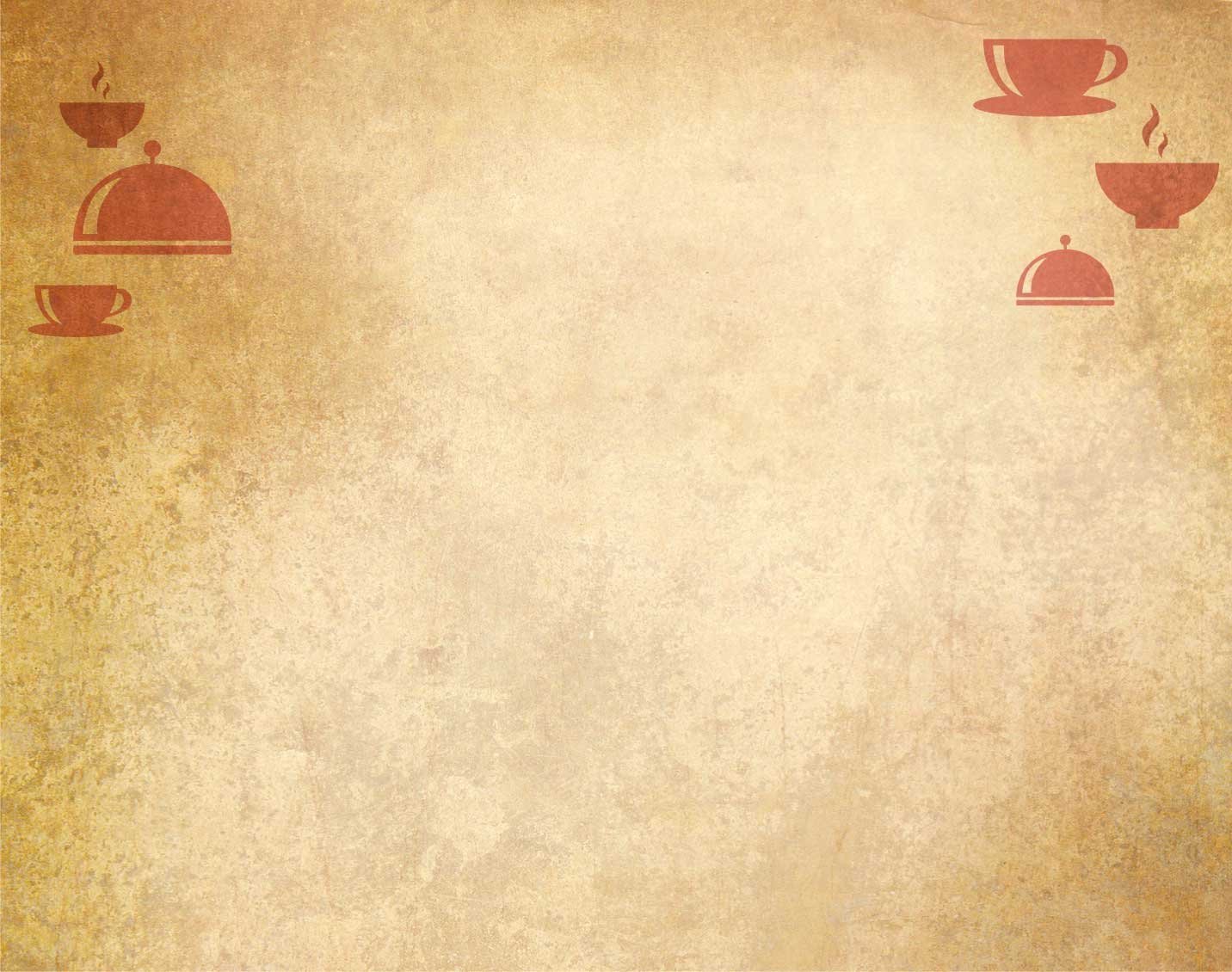 Государственное бюджетное профессиональное 
образовательное учреждение Иркутской области 
«Чунский многопрофильный техникум»



Мастер-класс    «Чайные бомбочки  из изомальта»
Выполнила: Пьянкова Анастасия Юрьевна, 
мастер производственного обучения  ГБПОУ ЧМТ
Изомальти́т (изома́льт, палатини́т) — O-α-D-глюкопиранол -D маннит, белые, сладкие на вкус кристаллы, растворимые в воде. В пищевой промышленности используется в качестве сахарозаменителя.
Изомальтит синтезируют из сахарозы, изомеризуя её на первой стадии в изомальтулозу с её последующим каталитическим гидрированием над никелем Ренея. Гидрирование ведёт к восстановлению карбонильной группы фруктозного остатка изомальтулозы, при этом образуются два изомерных глюкопиранозилальдита— мальтит и изомальтит.
По сладости изомальтит близок к сахарозе (0,5 сладости сахарозы), но плохо всасывается в кишечном тракте, используется как подсластитель и сахарозаменитель при производстве продуктов для диабетиков. Изомальт встречается в природе в сахарном тростнике, сахарной свёкле и мёде. В пищевой промышленности известен и зарегистрирован в качестве пищевой добавки Е953.
Применение изомальта:
Изомальт придаёт продуктам объём, обеспечивает требуемую структуру, среднюю сладость. Поэтому его часто используют при приготовлении кондитерских изделий:
шоколада,
грильяжа,
мягкой карамели,
твёрдой карамели (леденцов),
драже,
мороженого,
конфитюров,
жевательной резинки,
других пищевых продуктов.
Для чайных бомбочек нам понадобиться:
Изомальт                                                     
Термометр 
Силиконовый коврик
Силиконовая форма полусферы   
Перчатки
Пищевой краситель
Чай крупнолистовой,сущённые фрукты и ягоды
Бутоны чайных цветов 
Кондитерские украшения
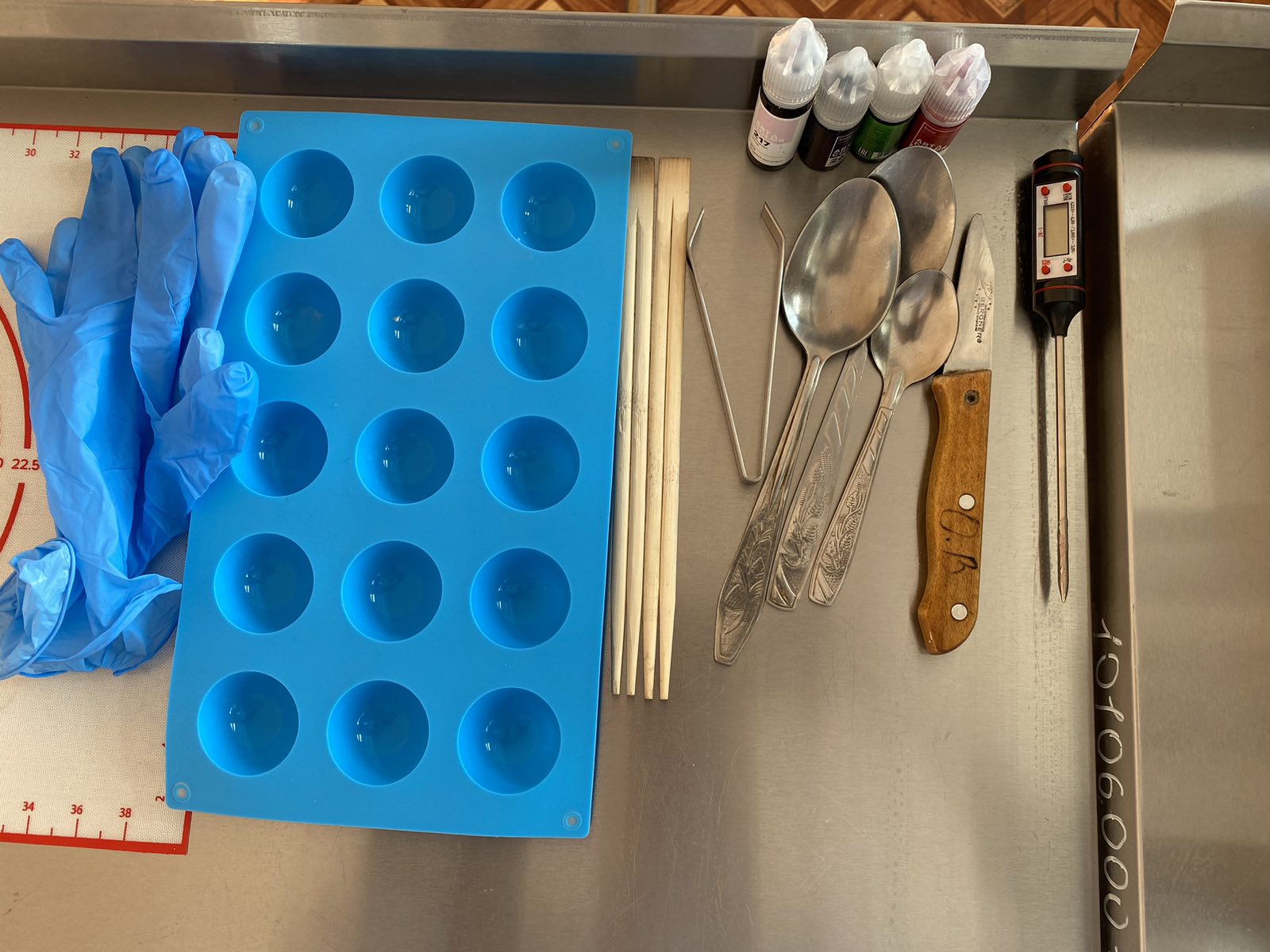 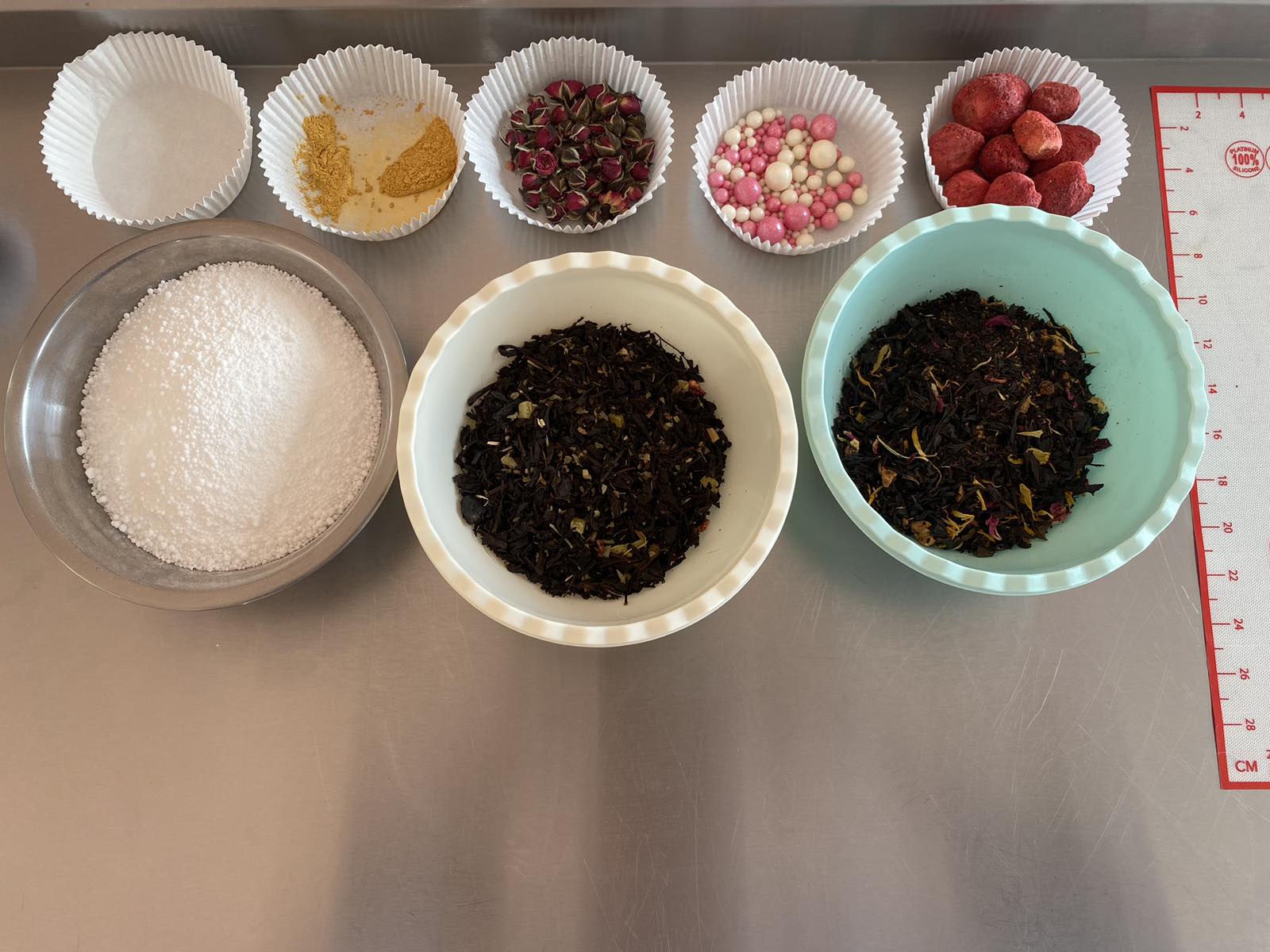 Процесс приготовления
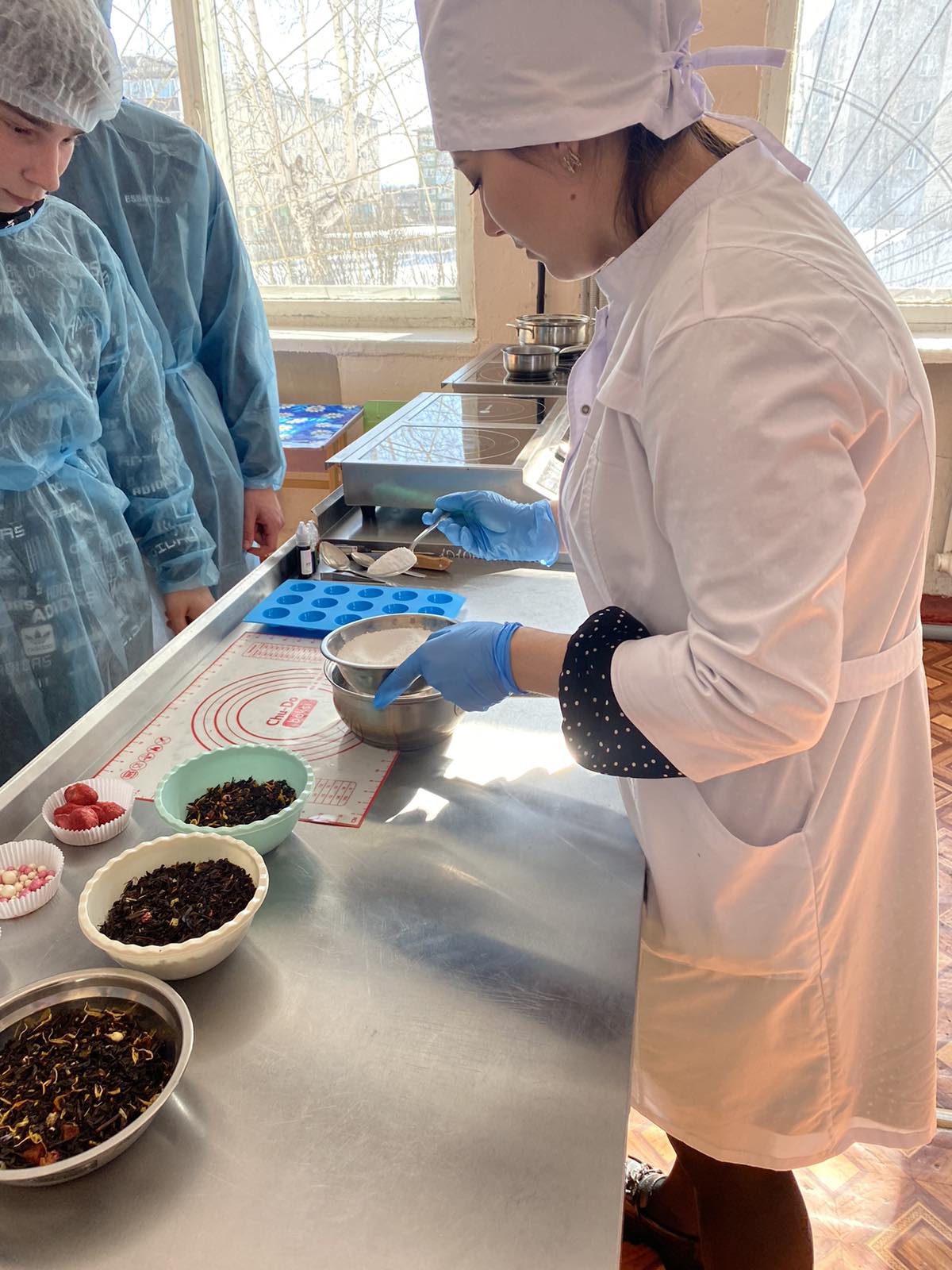 В сотейник с толстым дном высыпать две-три столовые ложки изомальта , постепенно уваривая  его до 180 градусов
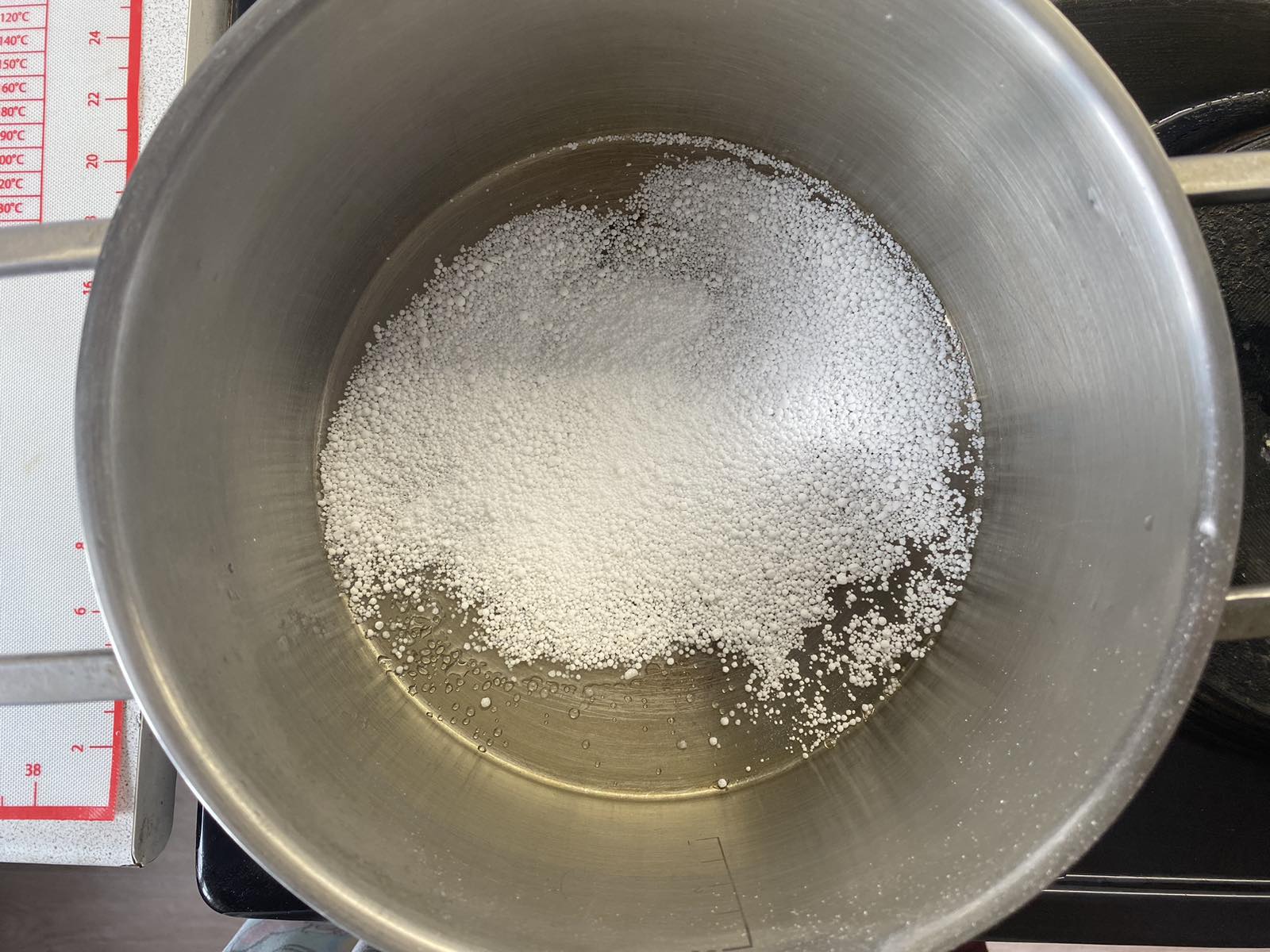 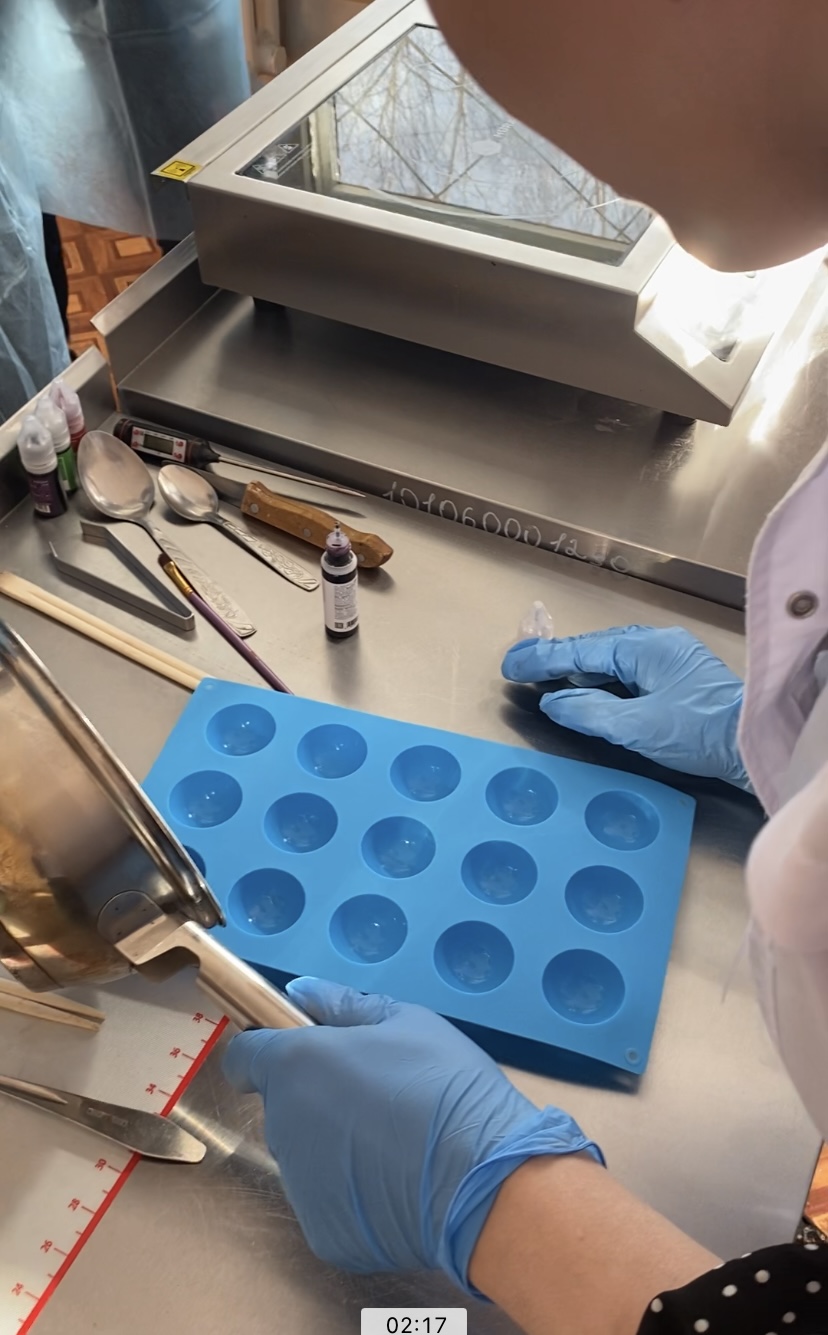 Как только изомальт растопился, добавляем 1-2 капли пещевого красителя и, пока изомальт горячий, отливаем его в формы
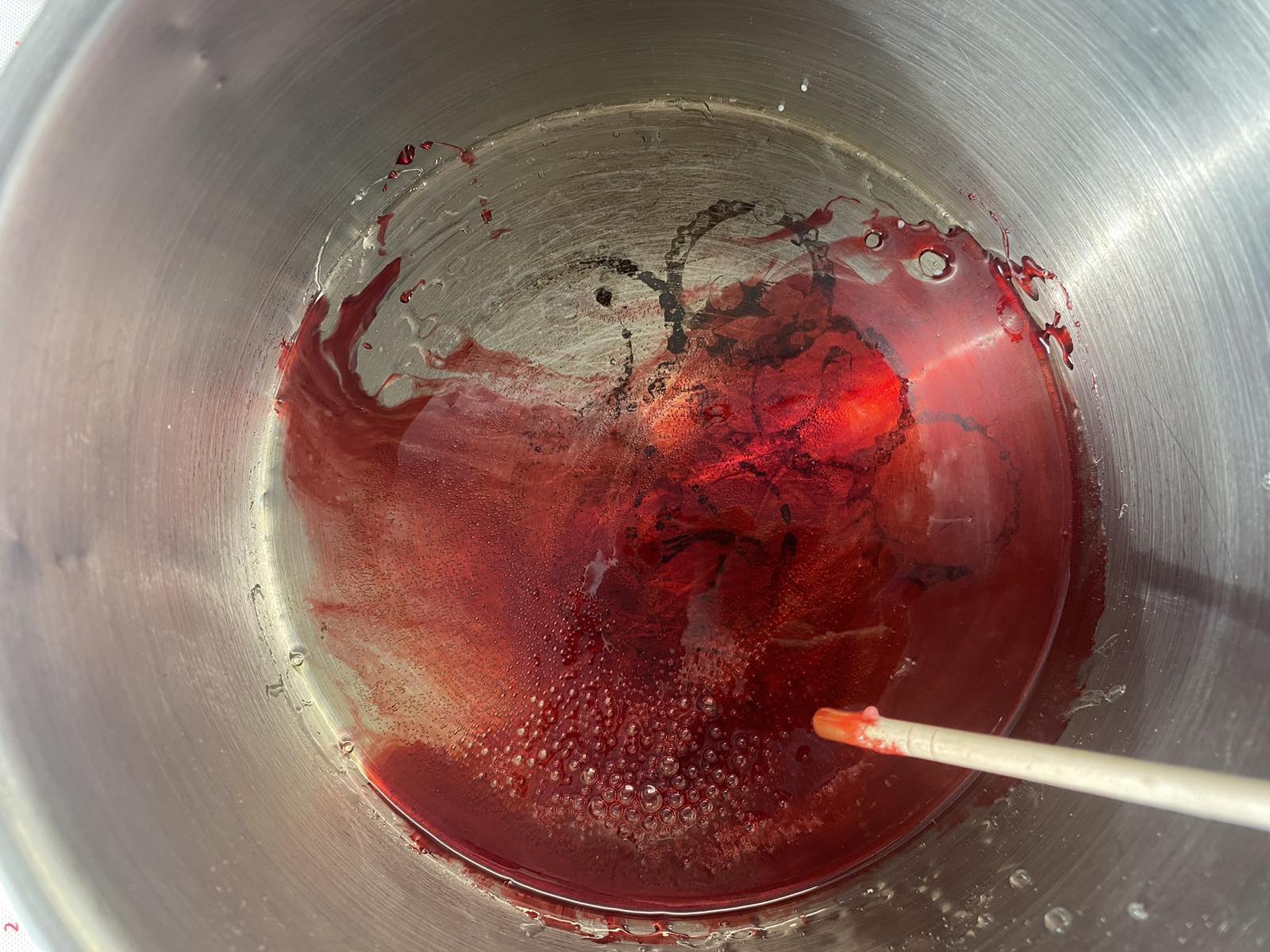 Как только  отлили полусферы, быстрым движением руки при помощи ложки или силиконовой лопатки  распределяем изомальт по форме
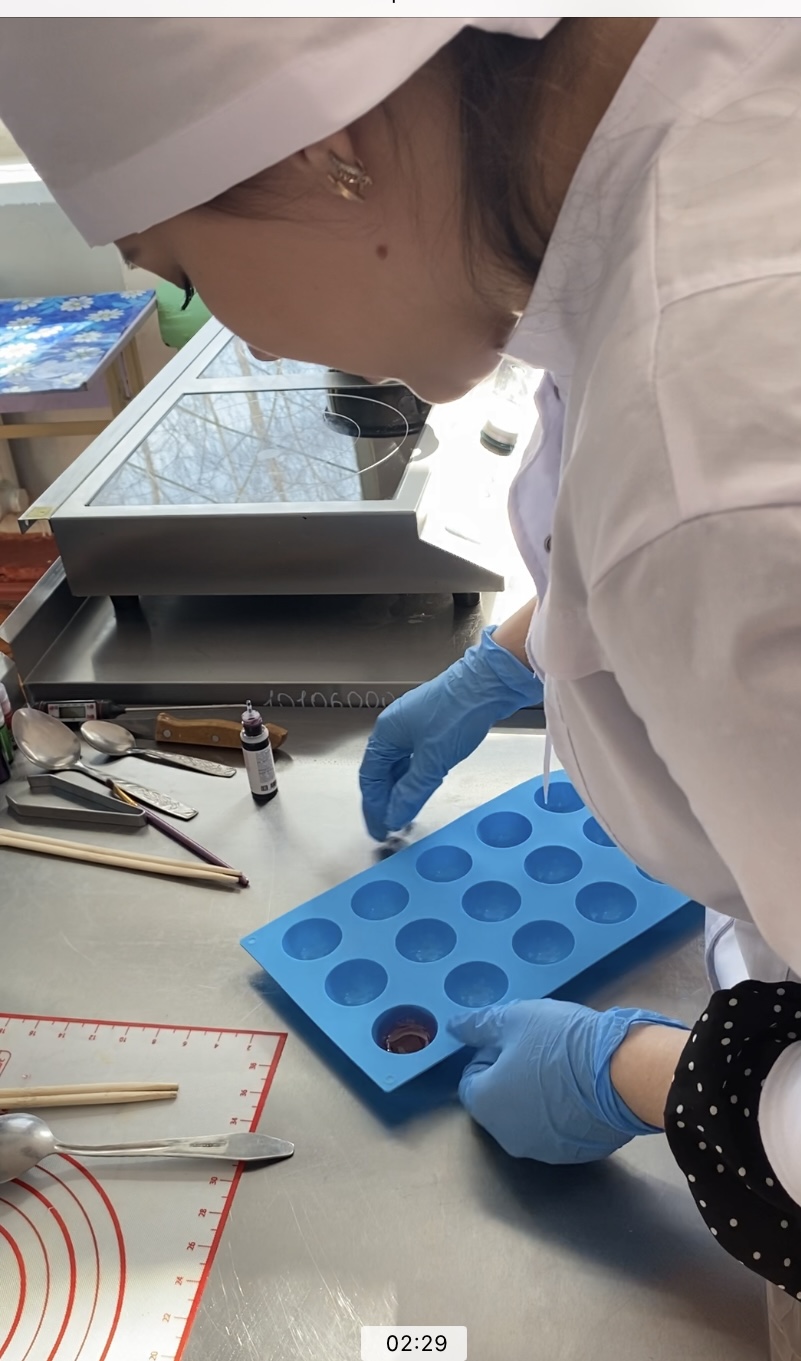 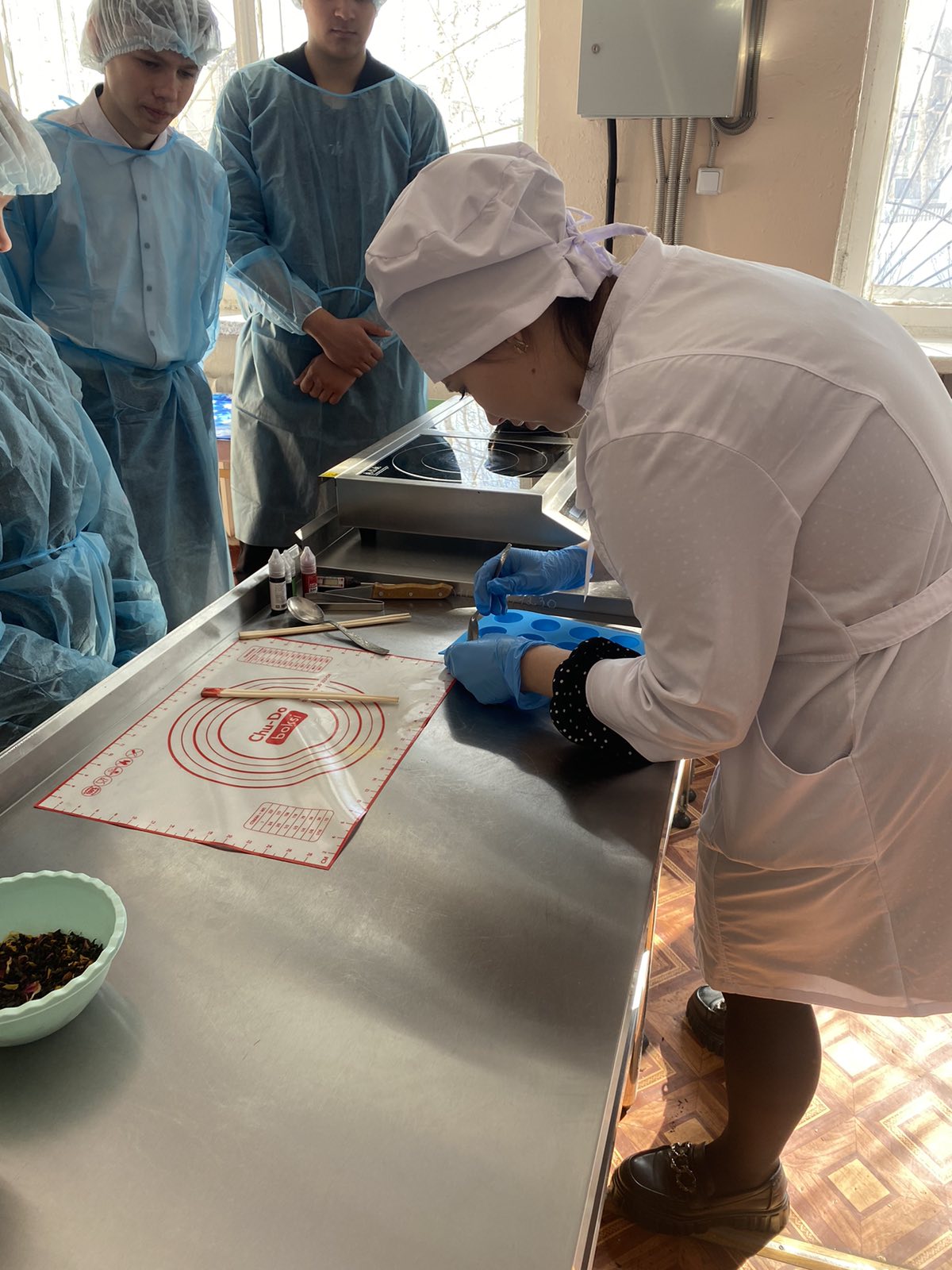 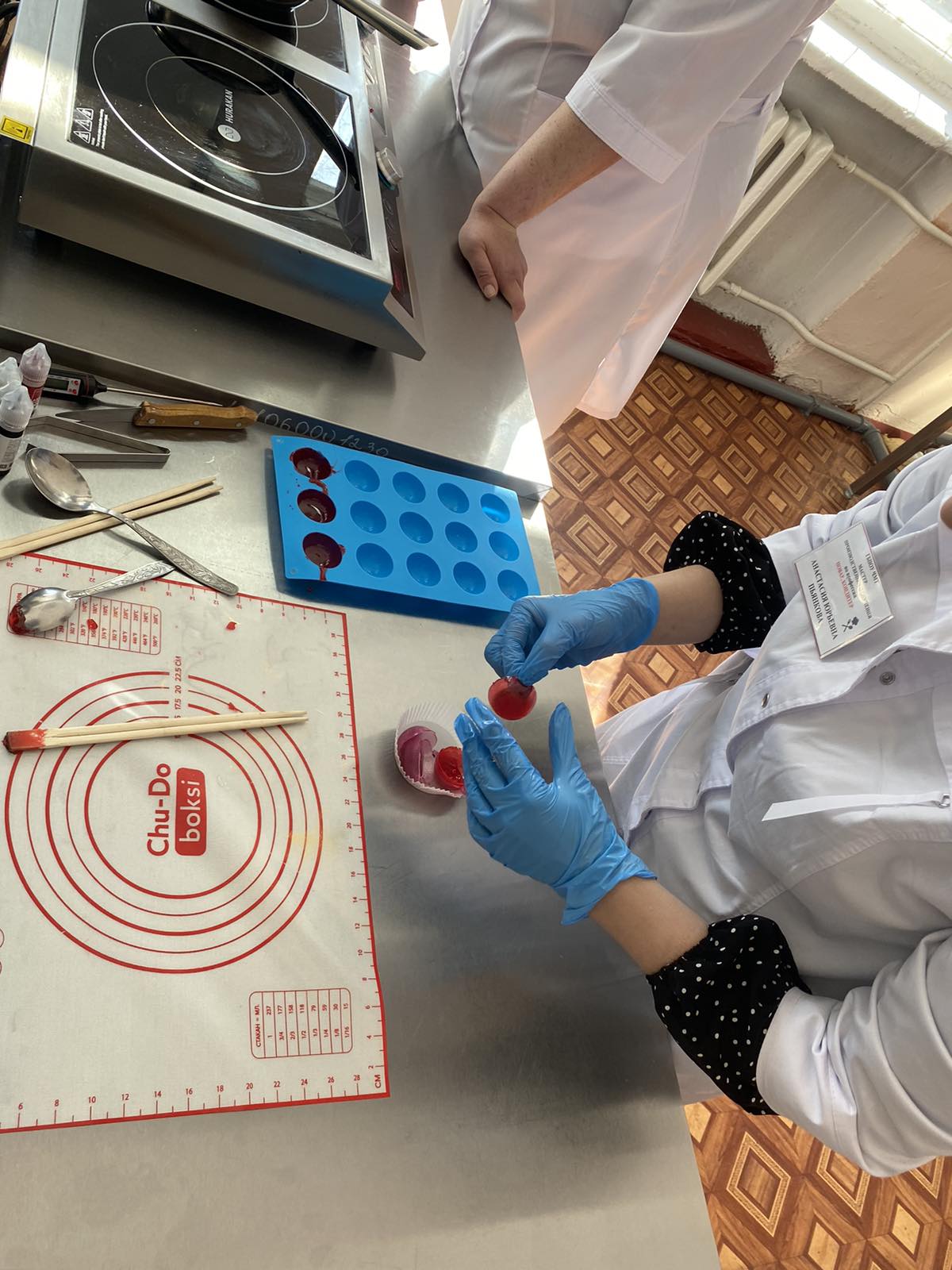 Ждём 15-20 минут ,чтобы изомальт полностью застыл, и извлекаем полусферы из формы
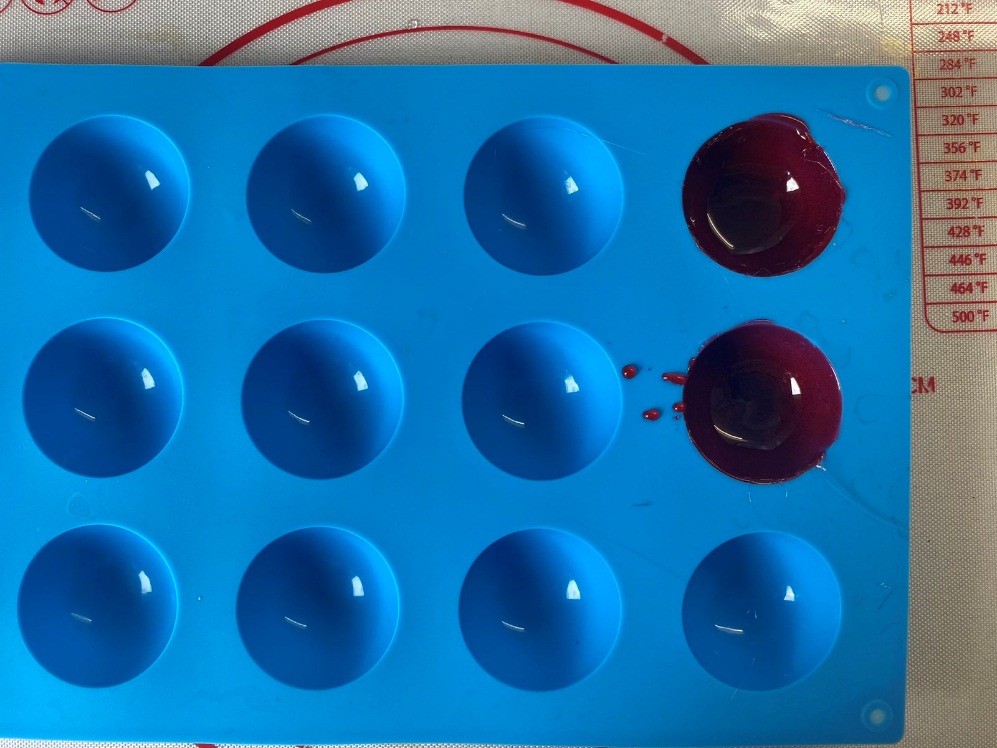 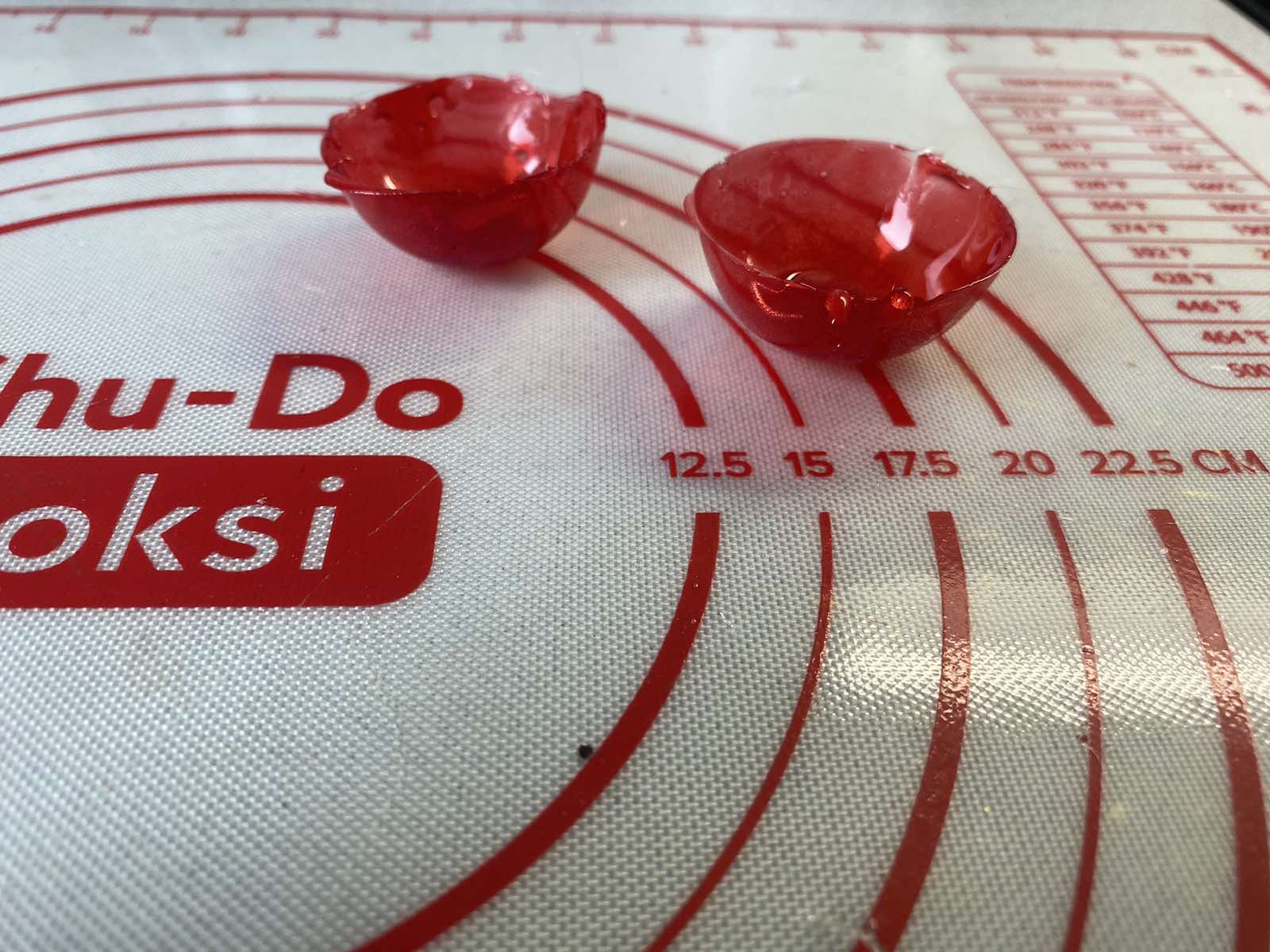 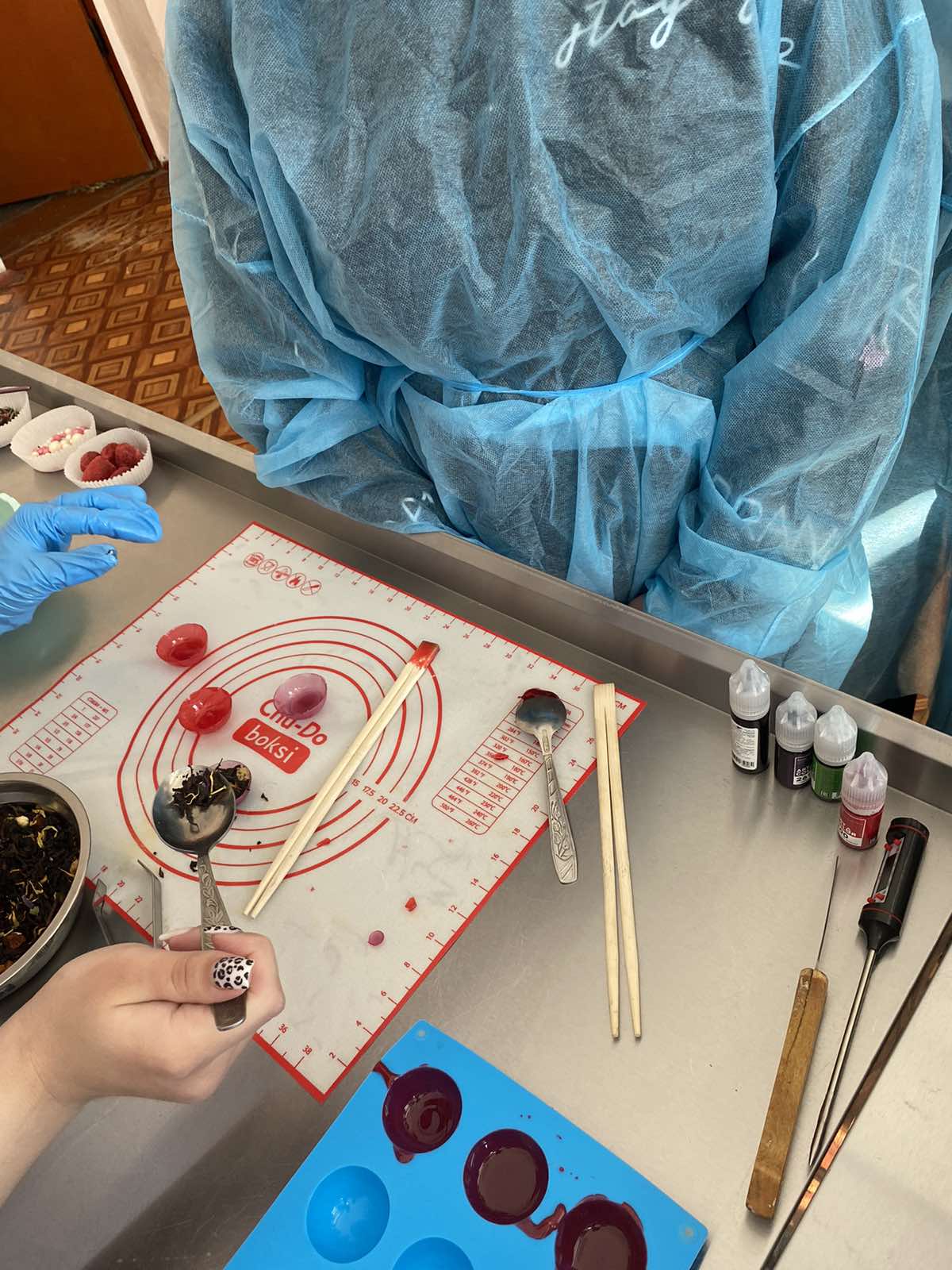 Когда основа готова, приступаем к наполнению бомбочки(наполняем только одну полусферу),для этого берём чай (желательно с фруктами и ягодами, чтобы смотрелось наряднее),можно так же добавить сушёные фрукты или ягоды ,взрывную карамель и т.д по своему усмотрению
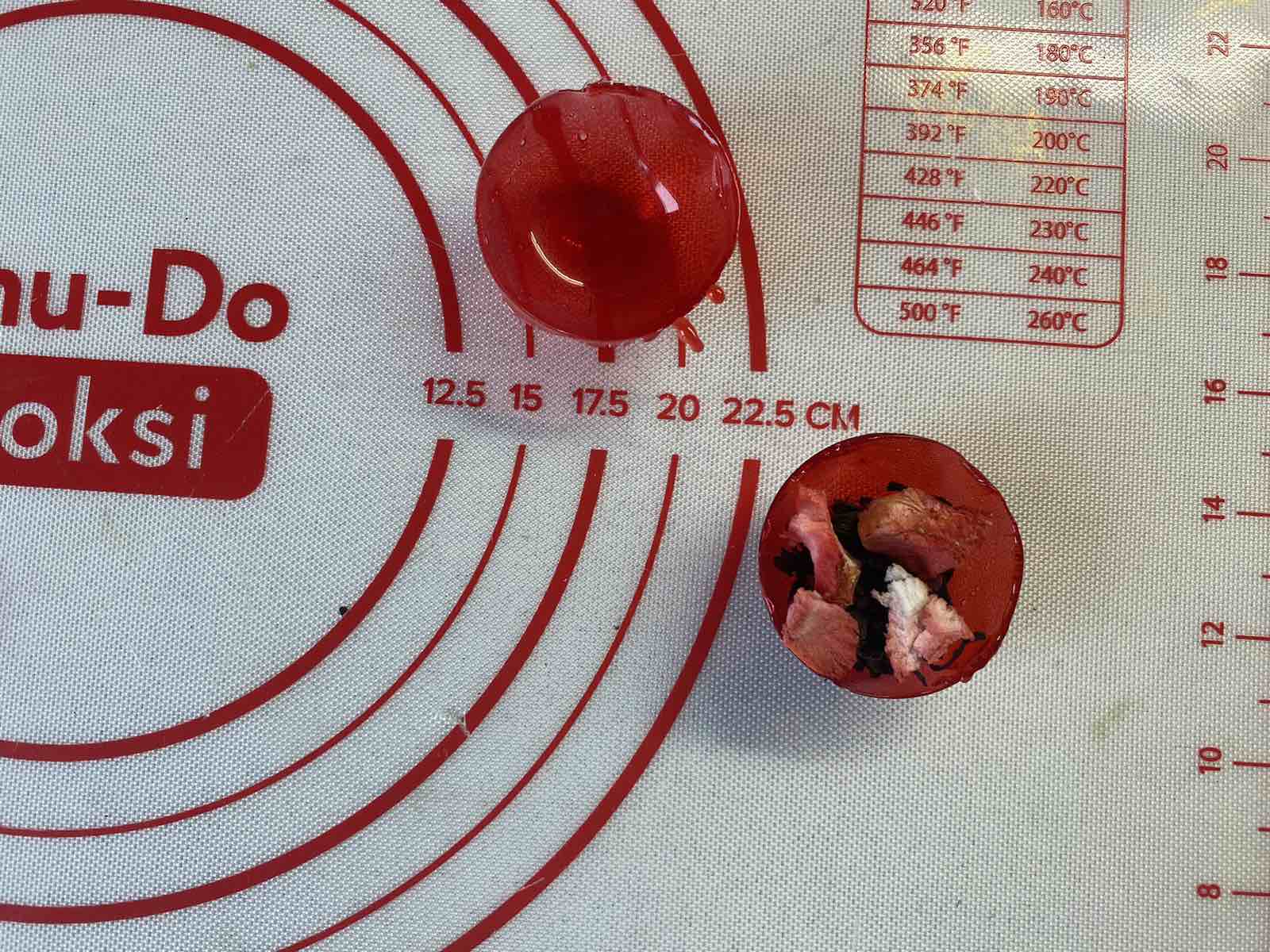 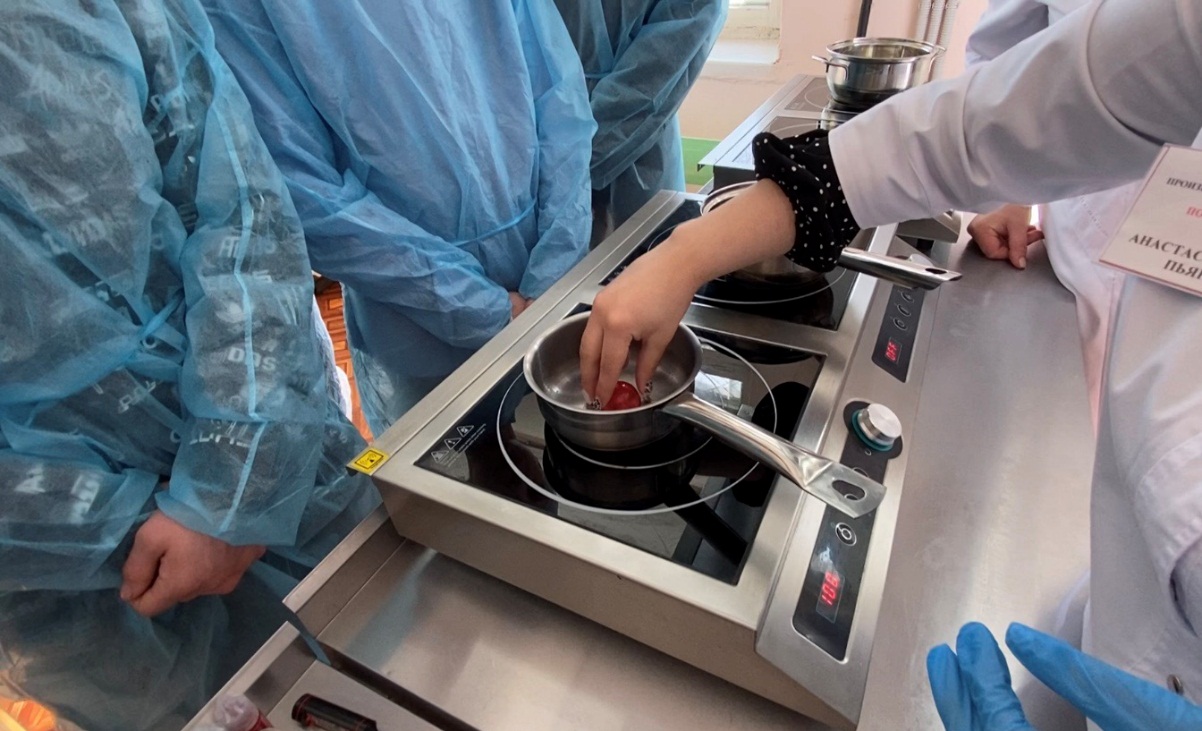 Далее берём сухую сковороду ,нагреваем её и пустые половинки, которые не наполненные, не много плавим и соединяем с половинкой наполненной чаем
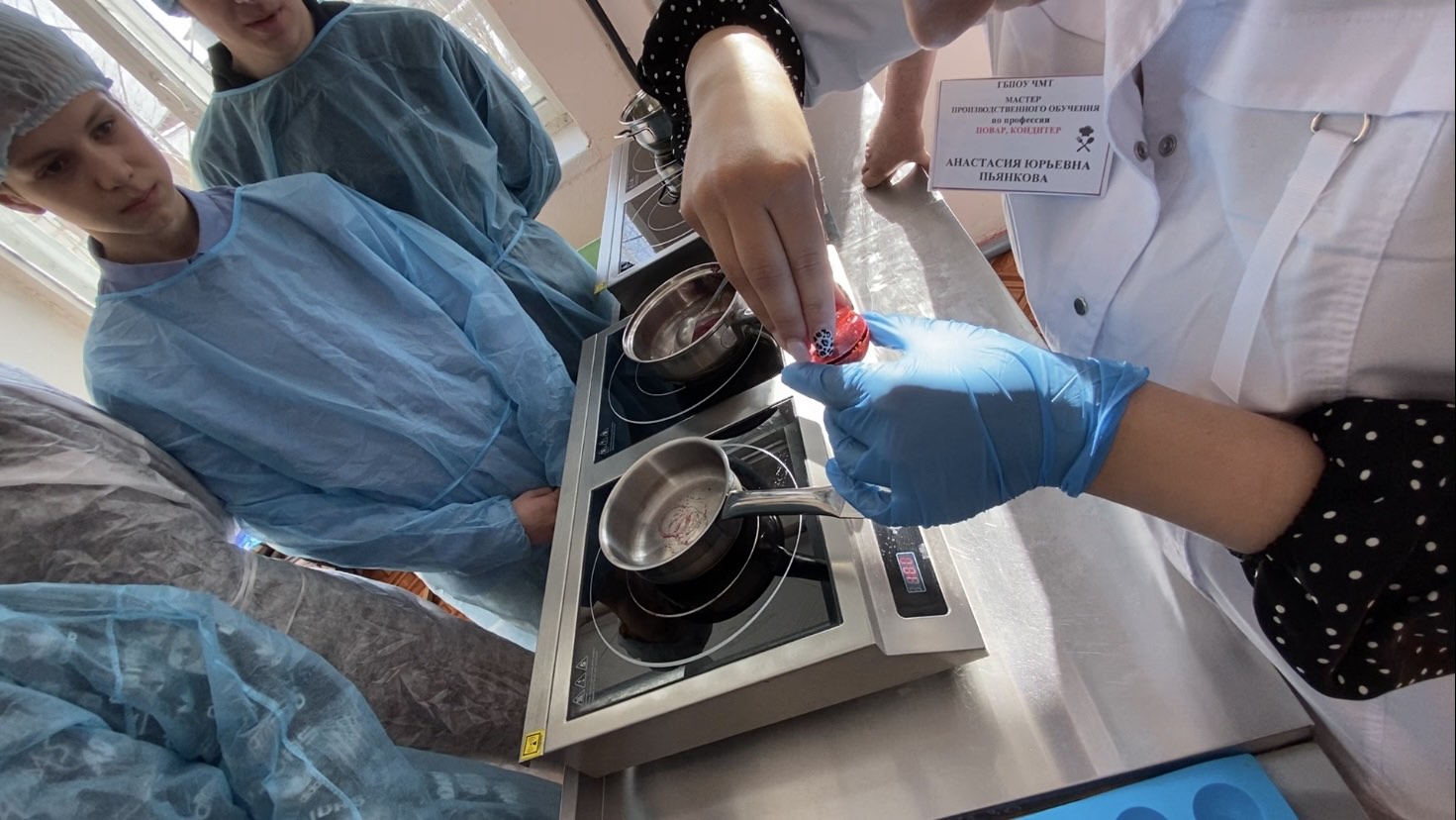 Когда полусферы готовы,  украшаем их бутонами чайных цветов, фруктами и ягодами (на ваше усмотрение)
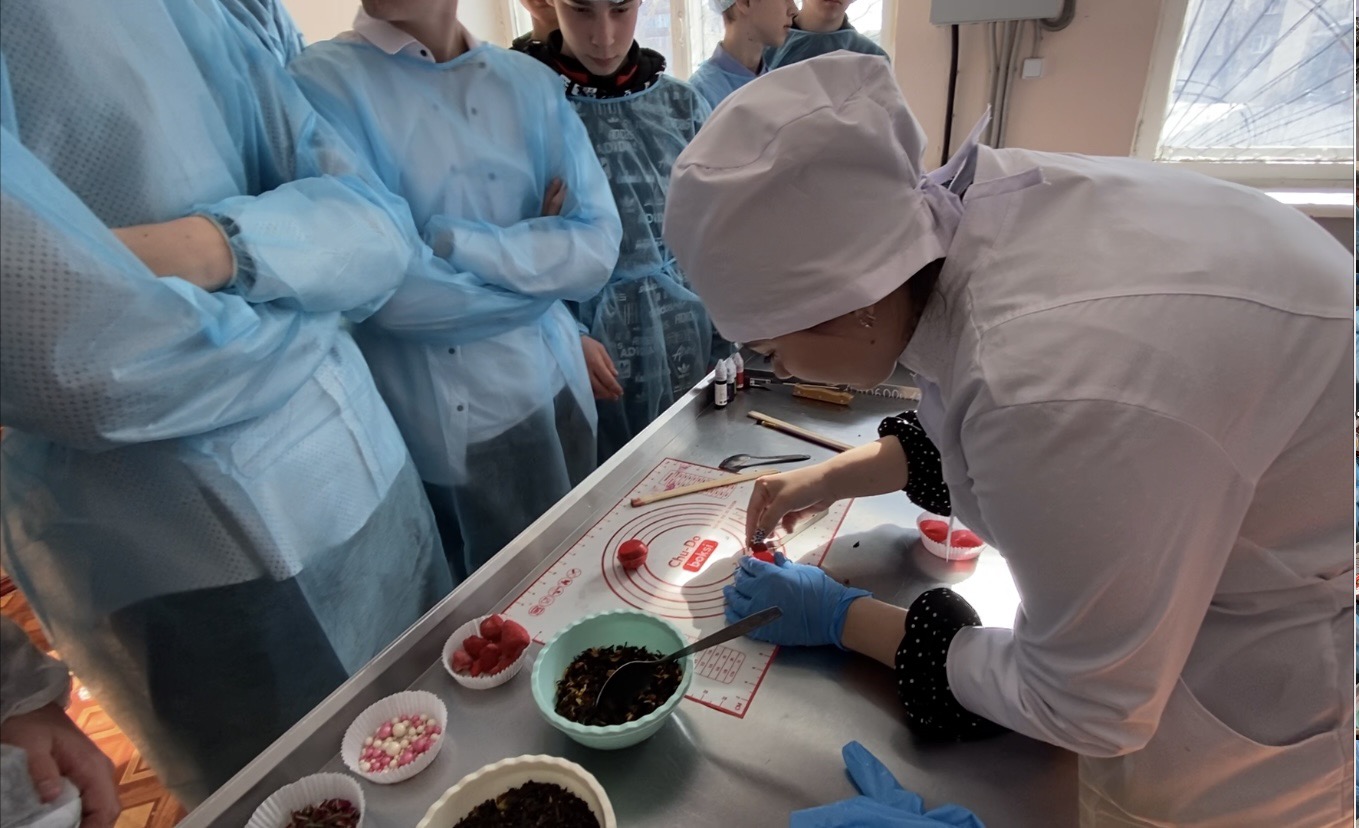 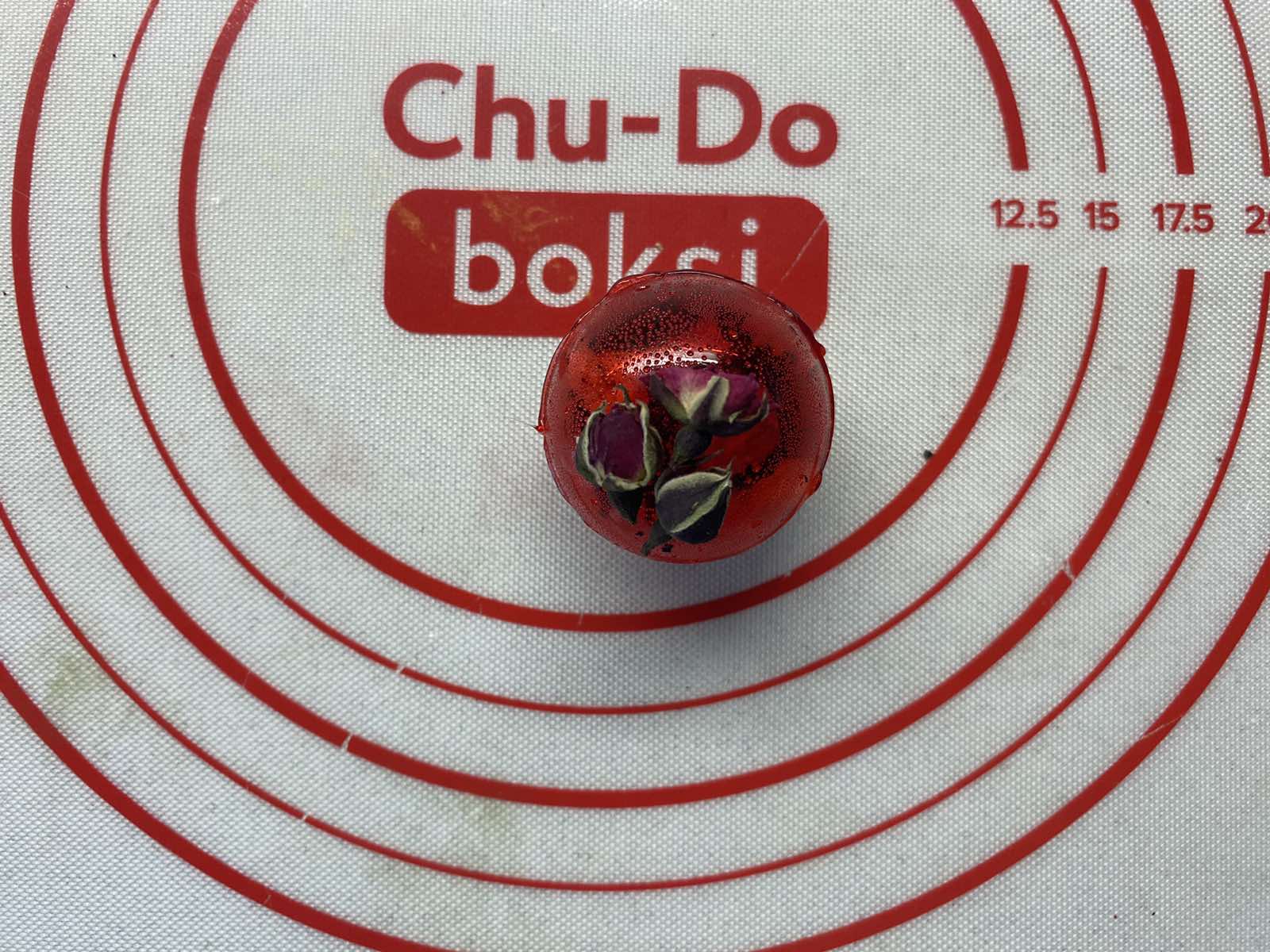 Чайные бомбочки готовы!
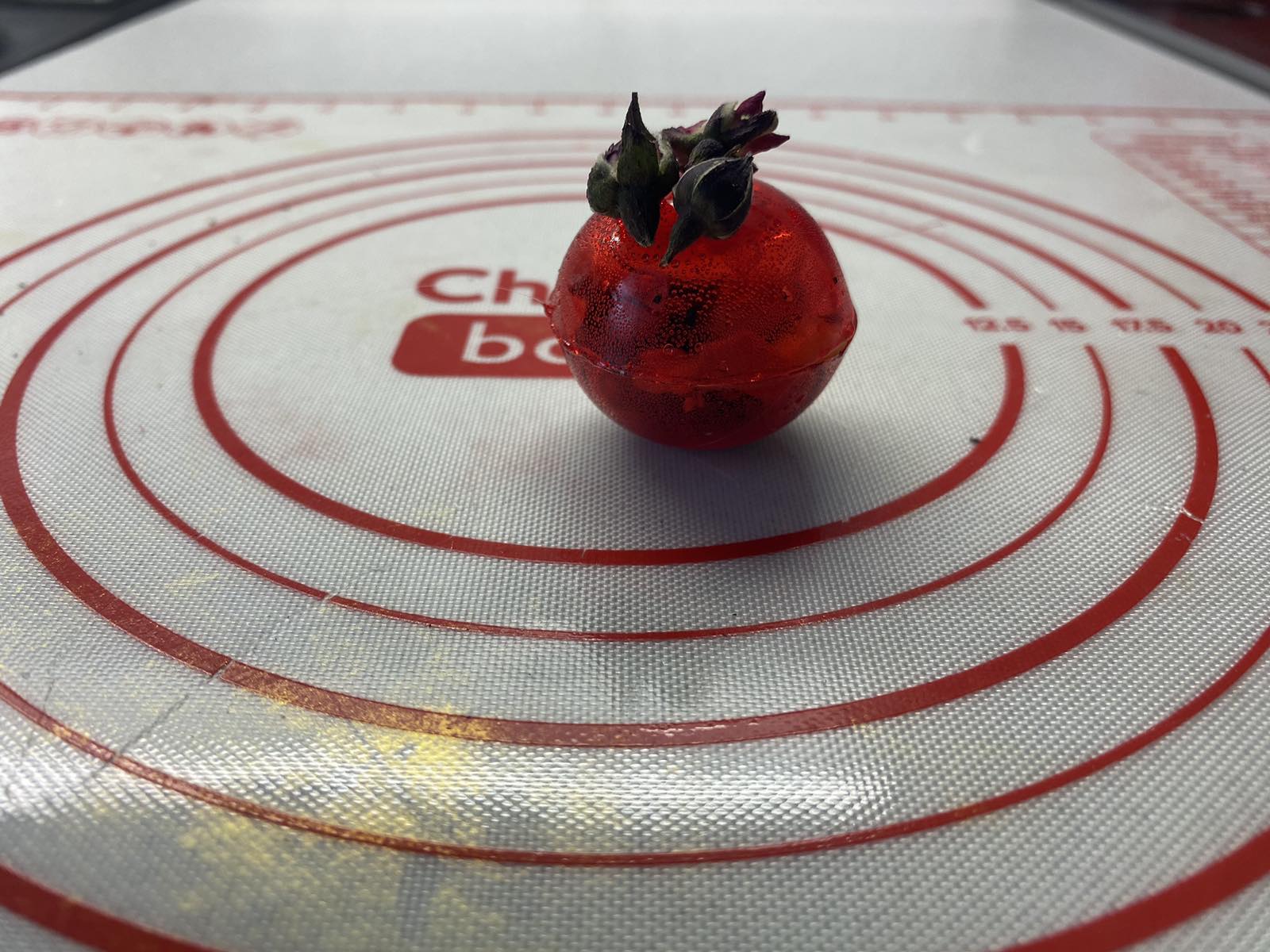 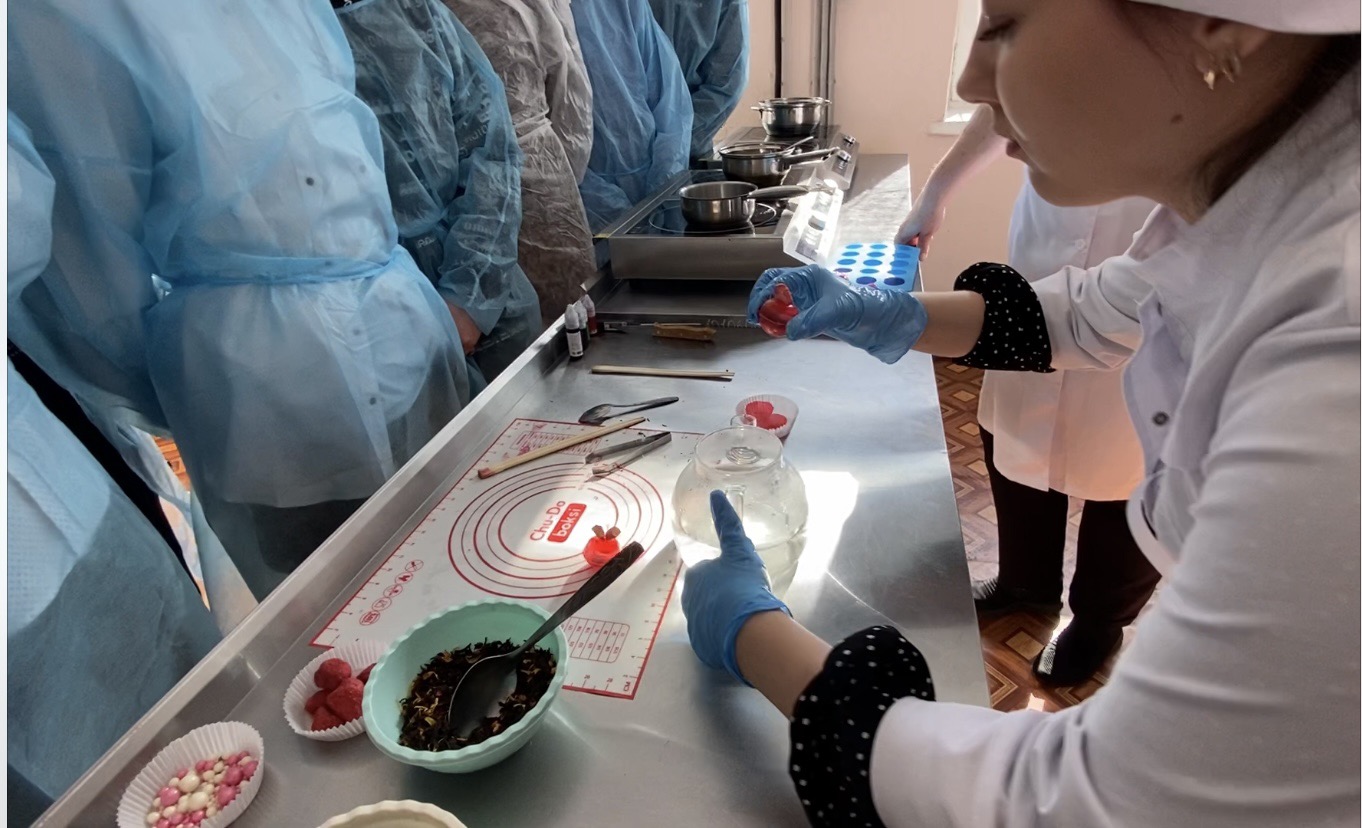 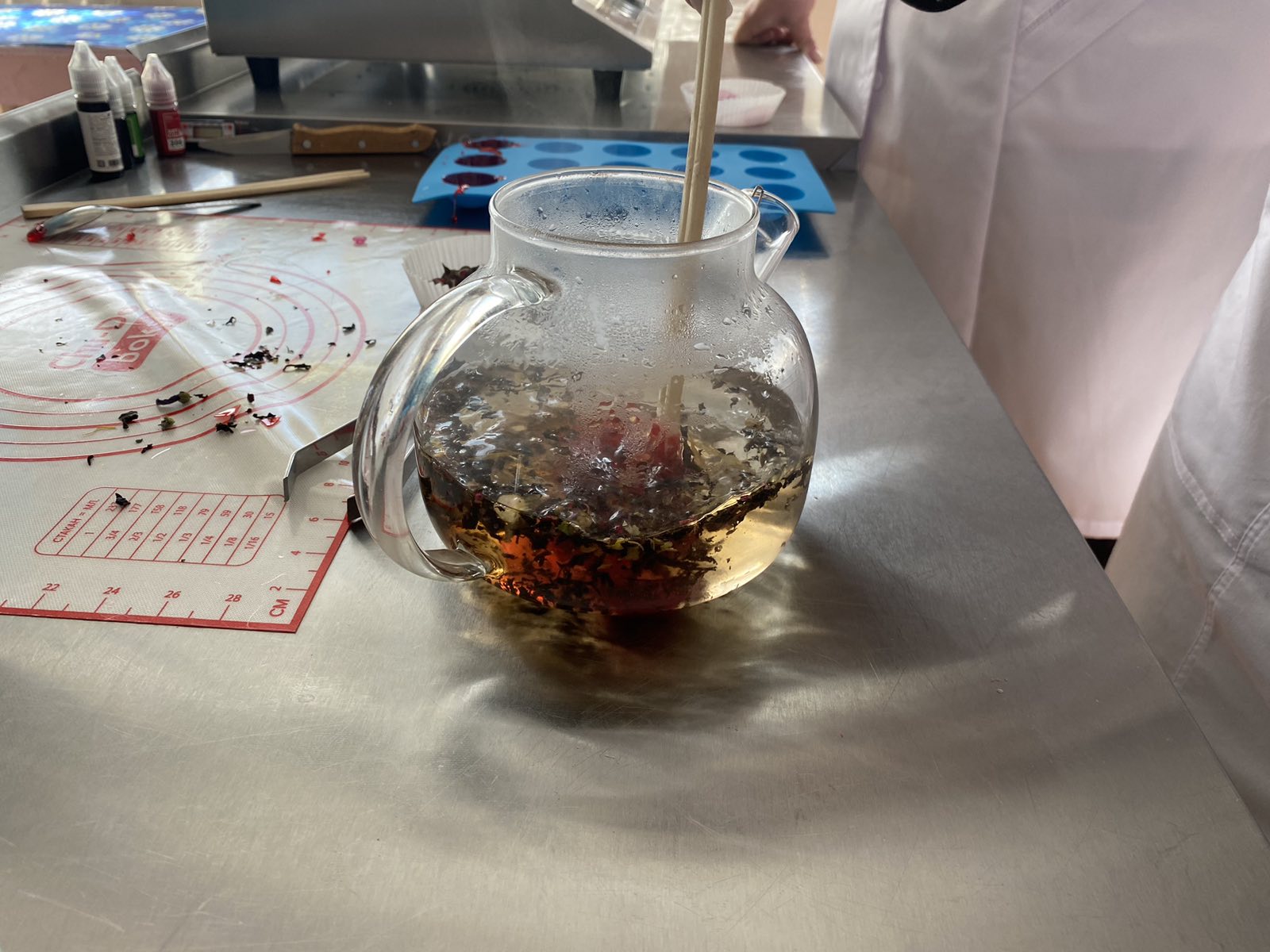 А теперь самое интересное!!!
 Готовые чайные бомбочки мы опускаем во френч-пресс с кипятком и наблюдаем, как чайная бомбочка трескается, и чай начинает всплывать.
Потрясающее зрелище!
Даём чаю настояться 10-15 минут и дегустируем.
Приятного чаепития!
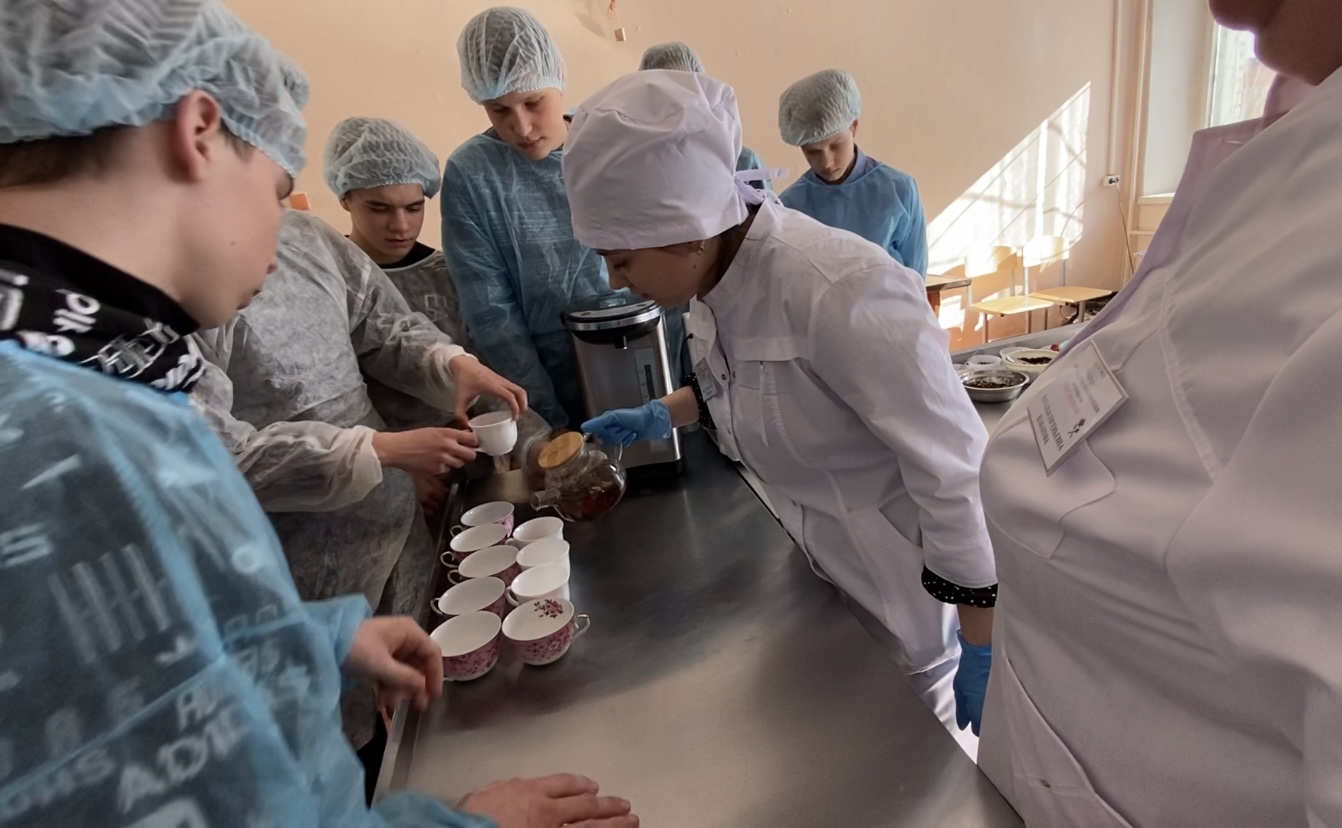 Спасибо за внимание!